Building/Parcel Exposure

White Sulphur Springs and Rainelle
Building/Parcel Exposure

White Sulphur Springs and Rainelle
Building/Parcel Exposure

White Sulphur Springs and Rainelle
Before 8/1/1978
Before 11/19/1987
Before 11/19/1987
After 8/1/1978
* For numbers and dollar values, used median, or average where the median was zero or too low, in the state’s 213 incorporated areas
** Floodway includes both the effective and advisory floodways (2012 & 2022 checked manually)
*** Ranks mentioned based on the BLRA data of April 2022 where the community is among the top 20 incorporated areas in WV
The red texts show large difference, to the risk side, from the state ratios.
The green texts show large difference, to the resilience side, from the state ratios.
Residential vs. Non-Residential

White Sulphur Springs
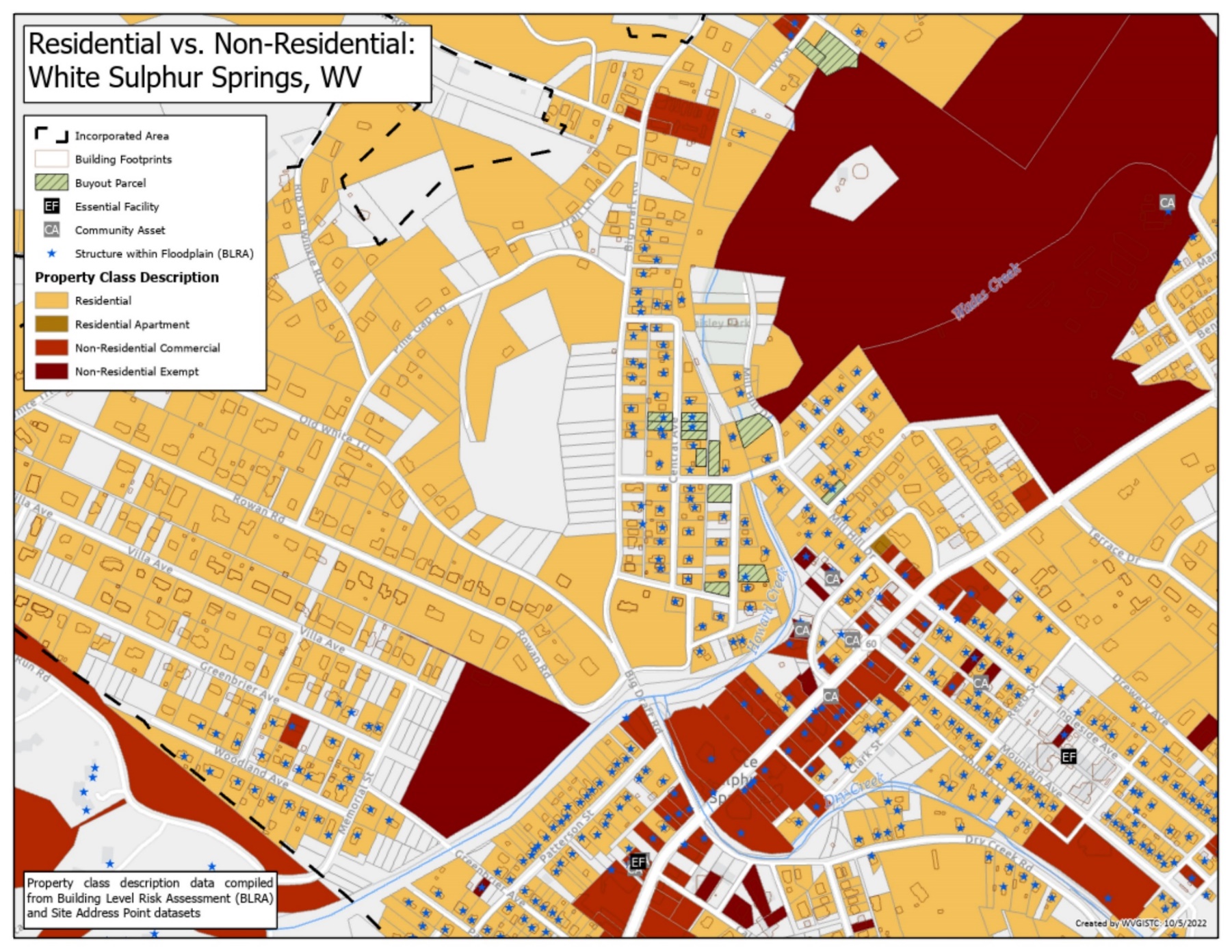 Residential vs. Non-Residential

Rainelle
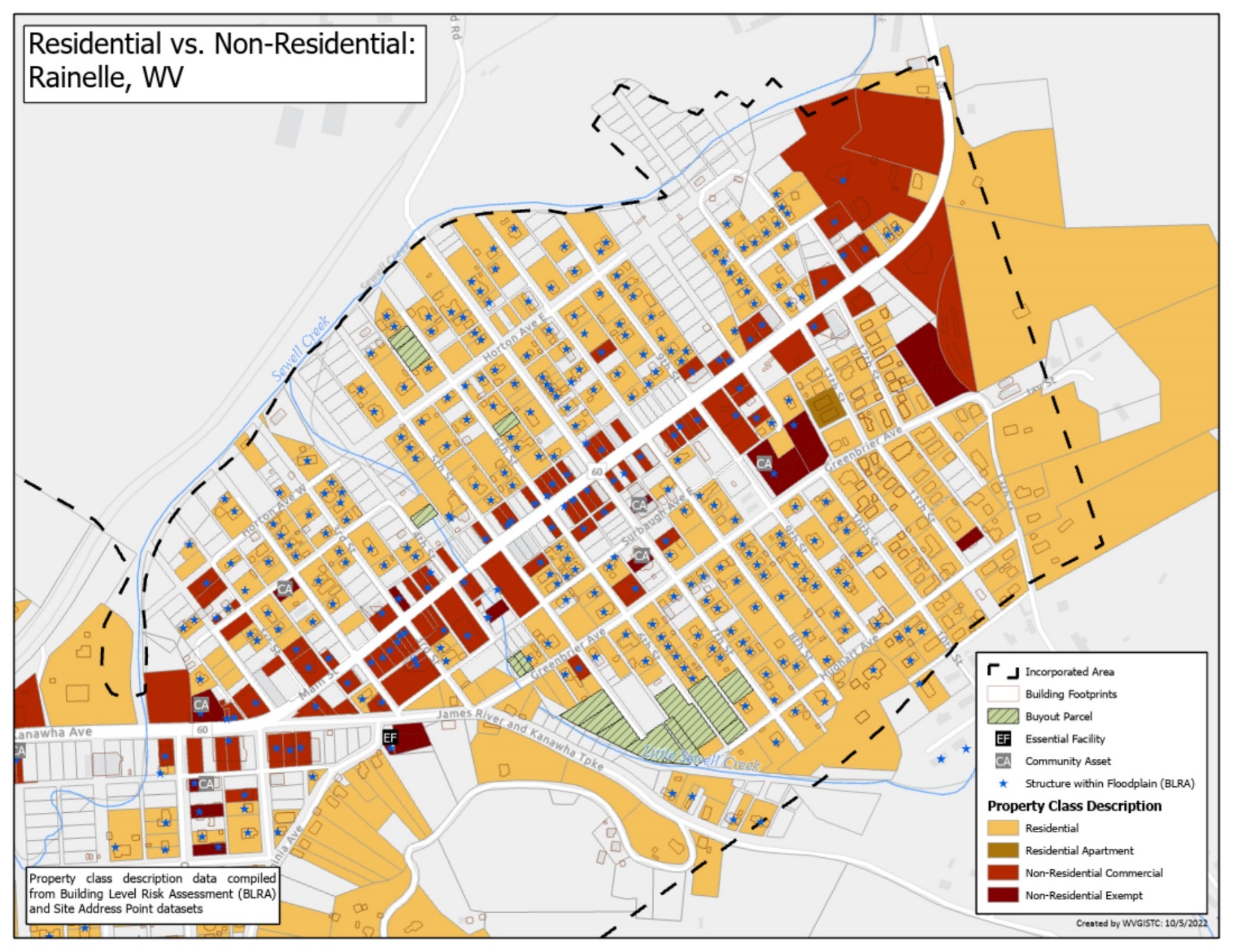 Tax Class, Owner- vs. Renter-Occupied

White Sulphur Springs
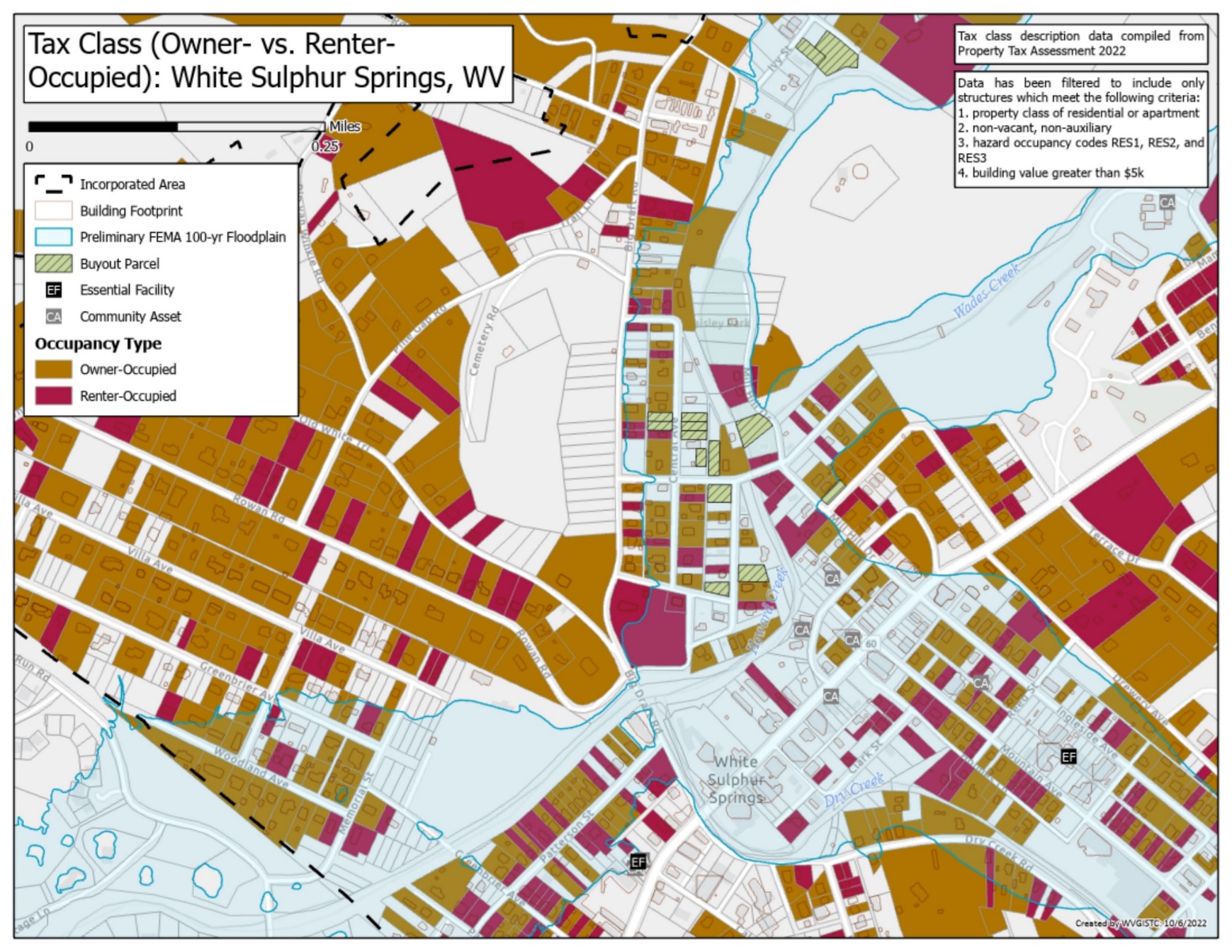 Tax Class, Owner- vs. Renter-Occupied

Rainelle
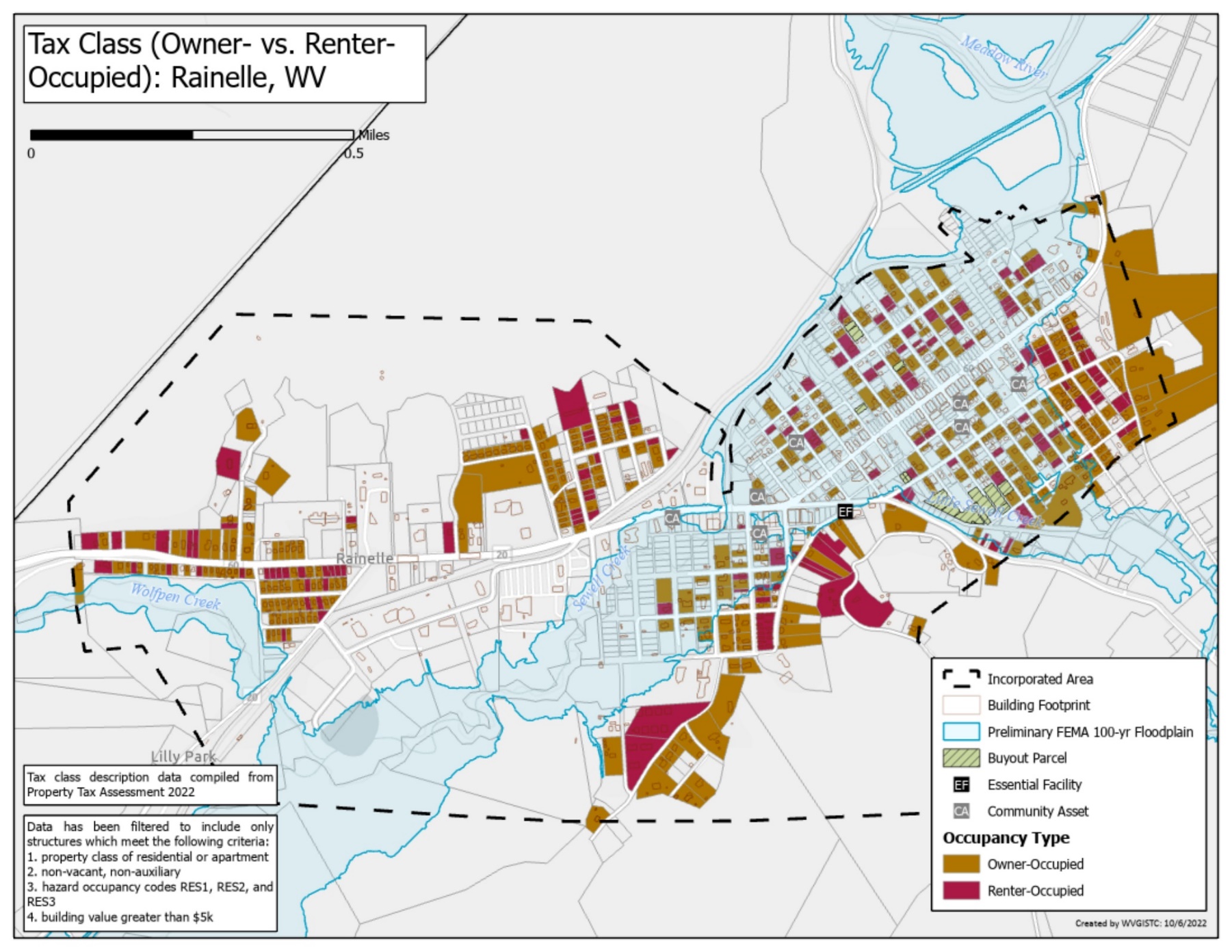 Future Map Conditions

White Sulphur Springs
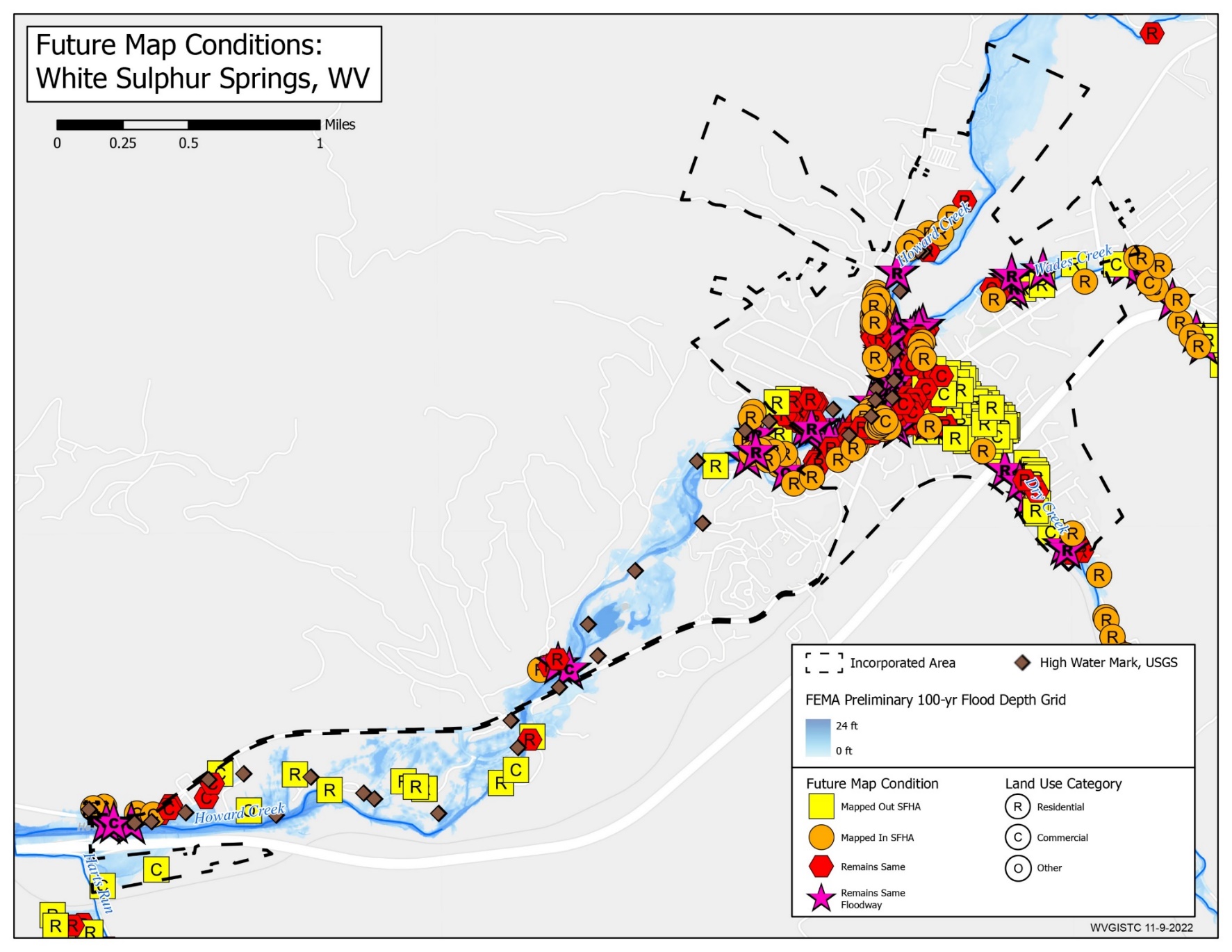 Future Map Conditions

Rainelle
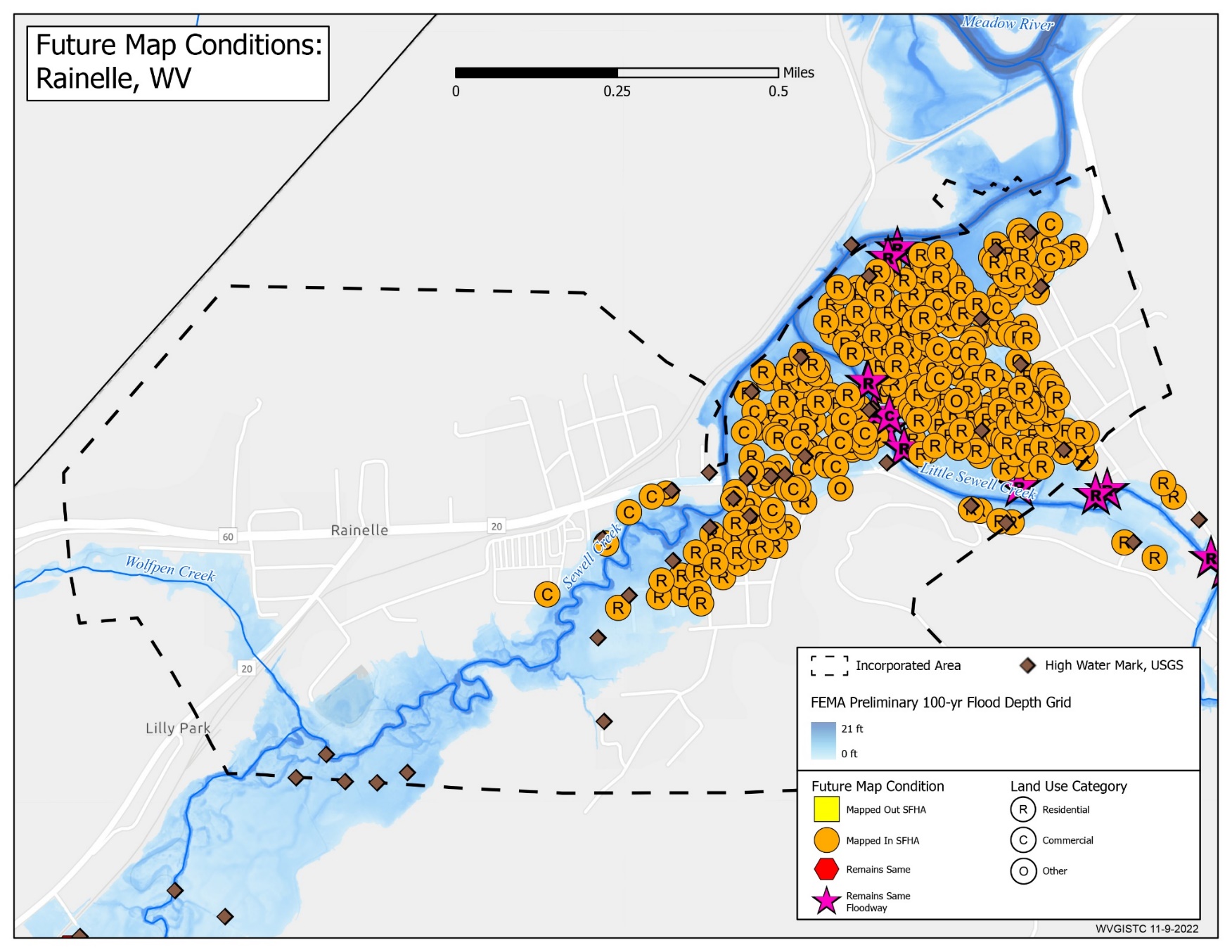 High-Value Structures

White Sulphur Springs
Highest Value:

Building ID: 13-17-0009-0342-0000_150 (WSS Elementary) 
Hazard Occupancy Class: EDU1 (School)
FIRM Status: Post-FIRM (2003)
Appraised Value: $8,542,982
Flood Tool Link (New flood study mapped-out SFHA)
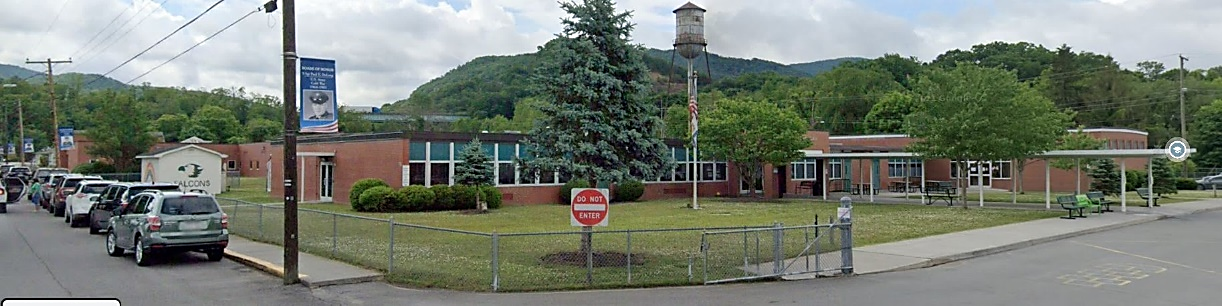 Highest Residential (RESx) Value:

Building ID: 13-17-0011-0246-0000_559
Hazard Occupancy Class: RES4 (Hotel/Motel - Low Rise)
FIRM Status: Pre-FIRM (1951)
Appraised Value: $254,400
Flood Tool Link (New flood study mapped-in SFHA)
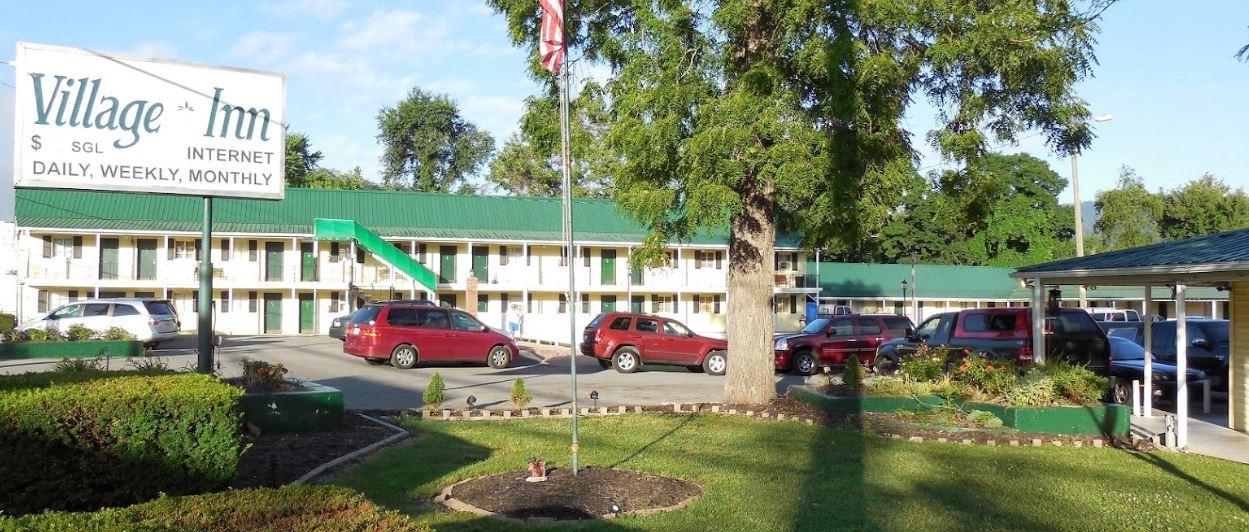 Highest Apartment Building Value:

Building ID: 13-17-0009-0054-0001_767
Hazard Occupancy Class: RES3B (Multi-Family 3-4 Units)
FIRM Status: Pre-FIRM (1950)
Appraised Value: $227,600
Flood Tool Link
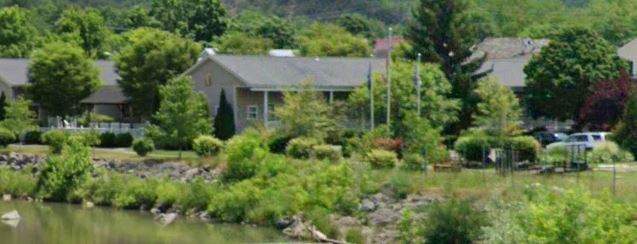 Highest Single-Family Value:

Building ID: 13-17-0008-0523-0000_192
Hazard Occupancy Class: RES1 (Residential 1 Family)
FIRM Status: Post-FIRM (1993)
Appraised Value: $192,700
Flood Tool Link
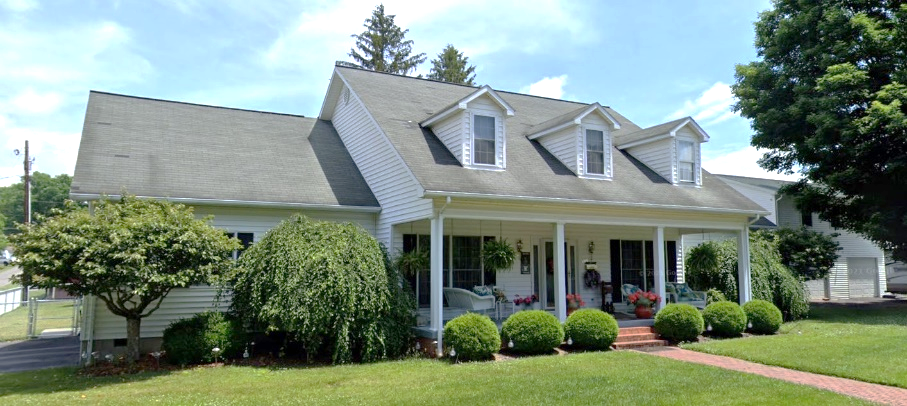 High-Value Structures

Rainelle
Highest Value:

Building ID: 13-13-0004-0194-0000_506
Hazard Occupancy Class: 
FIRM Status: Post-FIRM (1994)
    regulated to Pre-FIRM
Appraised Value: $1,443,900
Flood Tool Link (New flood study mapped-in SFHA)
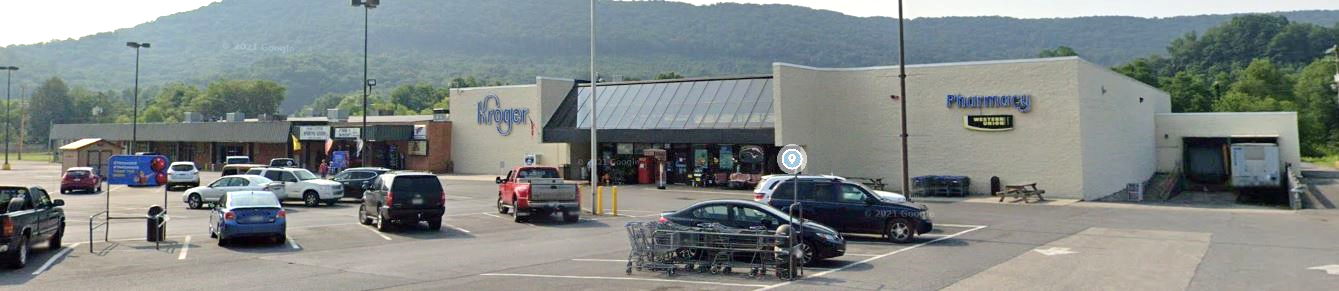 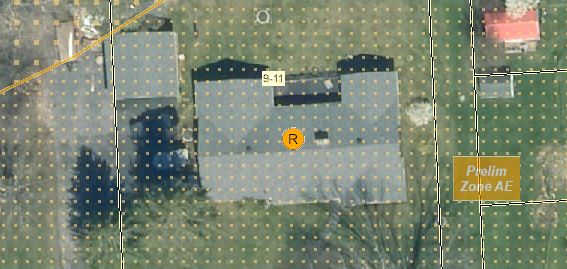 Highest Residential (RESx) Value:

Building ID: 13-13-0009-0011-0000_242
Hazard Occupancy Class: RES1 (Residential 1 Family)
FIRM Status: Pre-FIRM (1967)
Appraised Value: $107,400
Flood Tool Link (New flood study mapped-in SFHA)
Highest Apartment Building Value:

Building ID: 13-13-0005-0341-0000_249
Hazard Occupancy Class: RES3B (Multi-Family 3-4 Units)
FIRM Status: Pre-FIRM (1960)
Appraised Value: $63,900
Flood Tool Link (New flood study mapped-in SFHA)
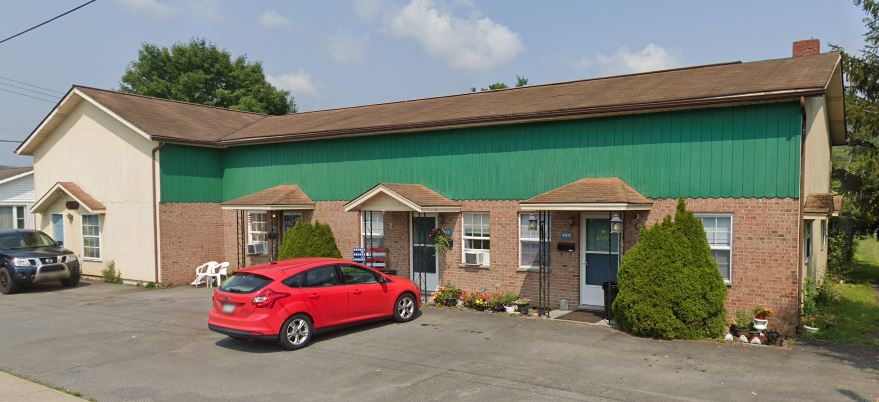 Examples of Low Valued Structures in Floodplain

White Sulphur Springs
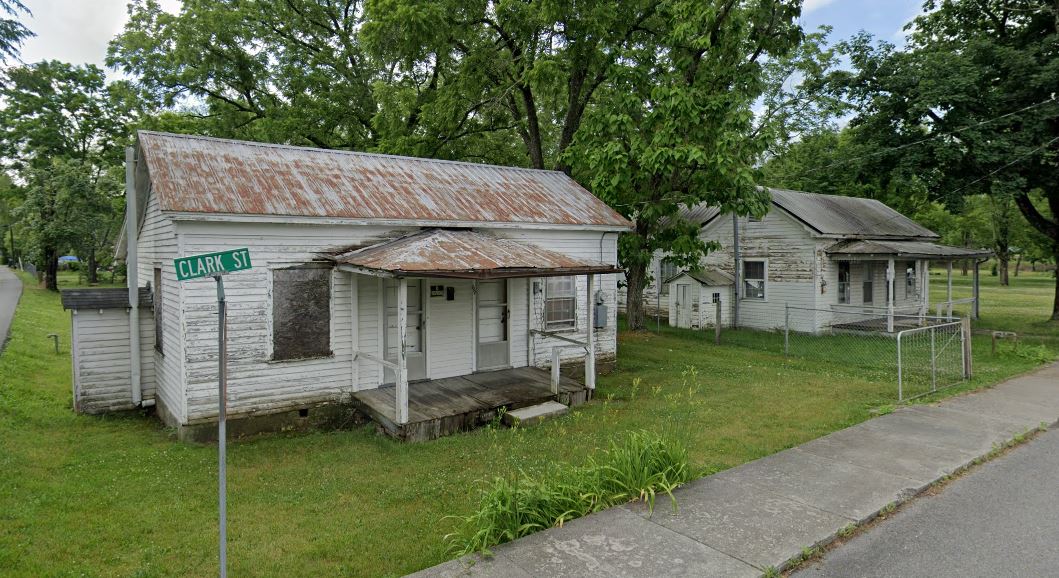 Building IDs: 13-17-0009-0270-0000_208  &  13-17-0009-0269-0000_196
Flood Tool Link
Examples of Low Valued Structures in Floodplain

Rainelle
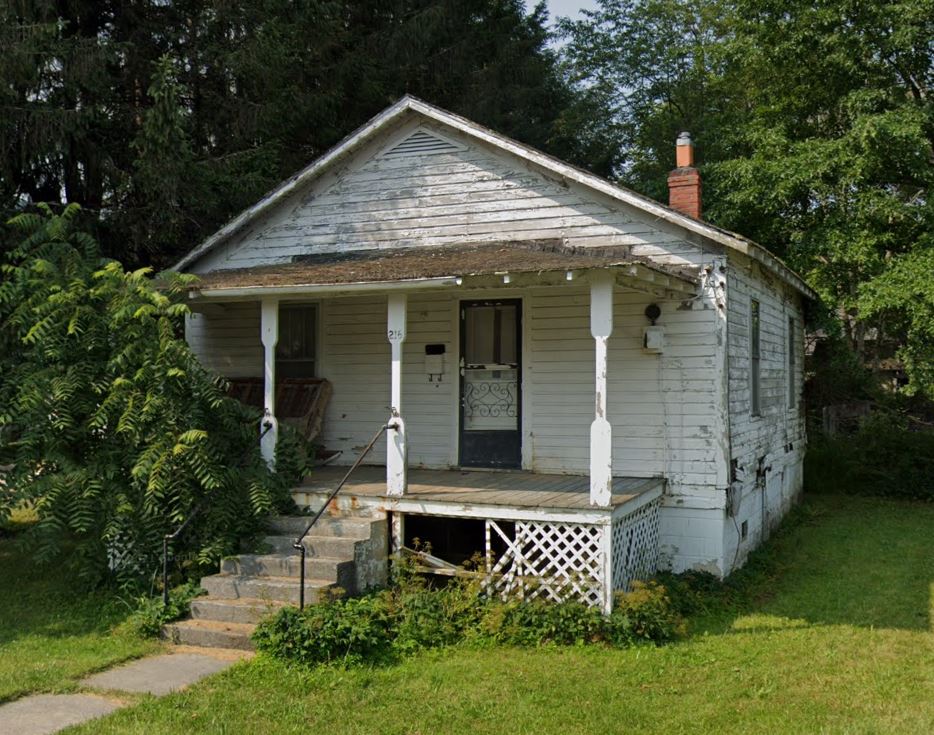 Building ID: 13-13-0001-0176-0000_214
Flood Tool Link
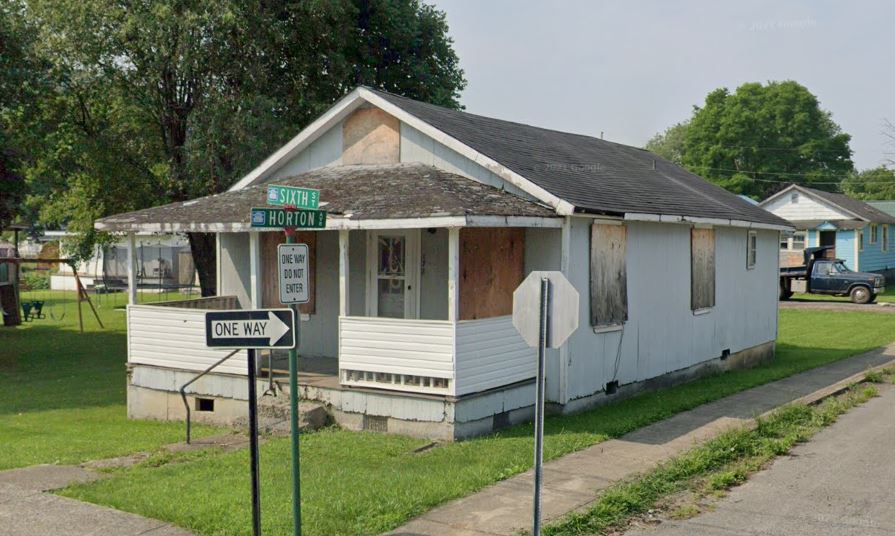 Building ID: 13-13-0001-0127-0000_178
Flood Tool Link
Building/Parcel Exposure

White Sulphur Springs and Rainelle
The red texts show large difference, to the risk side, from the state ratios.
Church of God in Rainelle:
Building ID: 13-13-0005-0366-0000_373
Hazard occupancy Class: REL1 (Religious)
FIRM Status: Post-FIRM regulated to Pre-FIRM
Appraised Value: $435,000 (Highest in significant structures)
Flood Tool Link
White Sulphur Springs National Fish Hatchery:
Building ID: 13-17-0009-0206-0000_1087
Hazard occupancy Class: GOV1 (Government, Federal)
FIRM Status: Post-FIRM
Appraised Value: $425,073 (Highest in significant structures)
Flood Tool Link
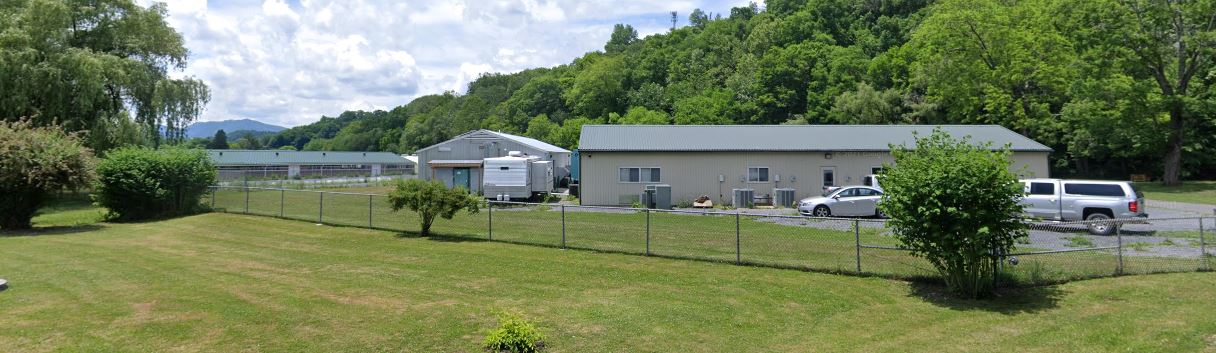 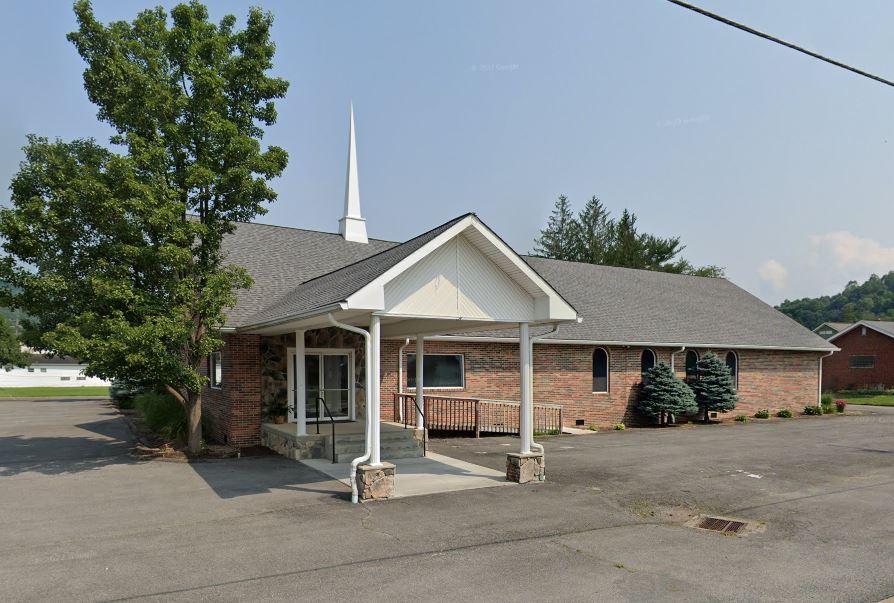 Inundated Transportation

White Sulphur Springs
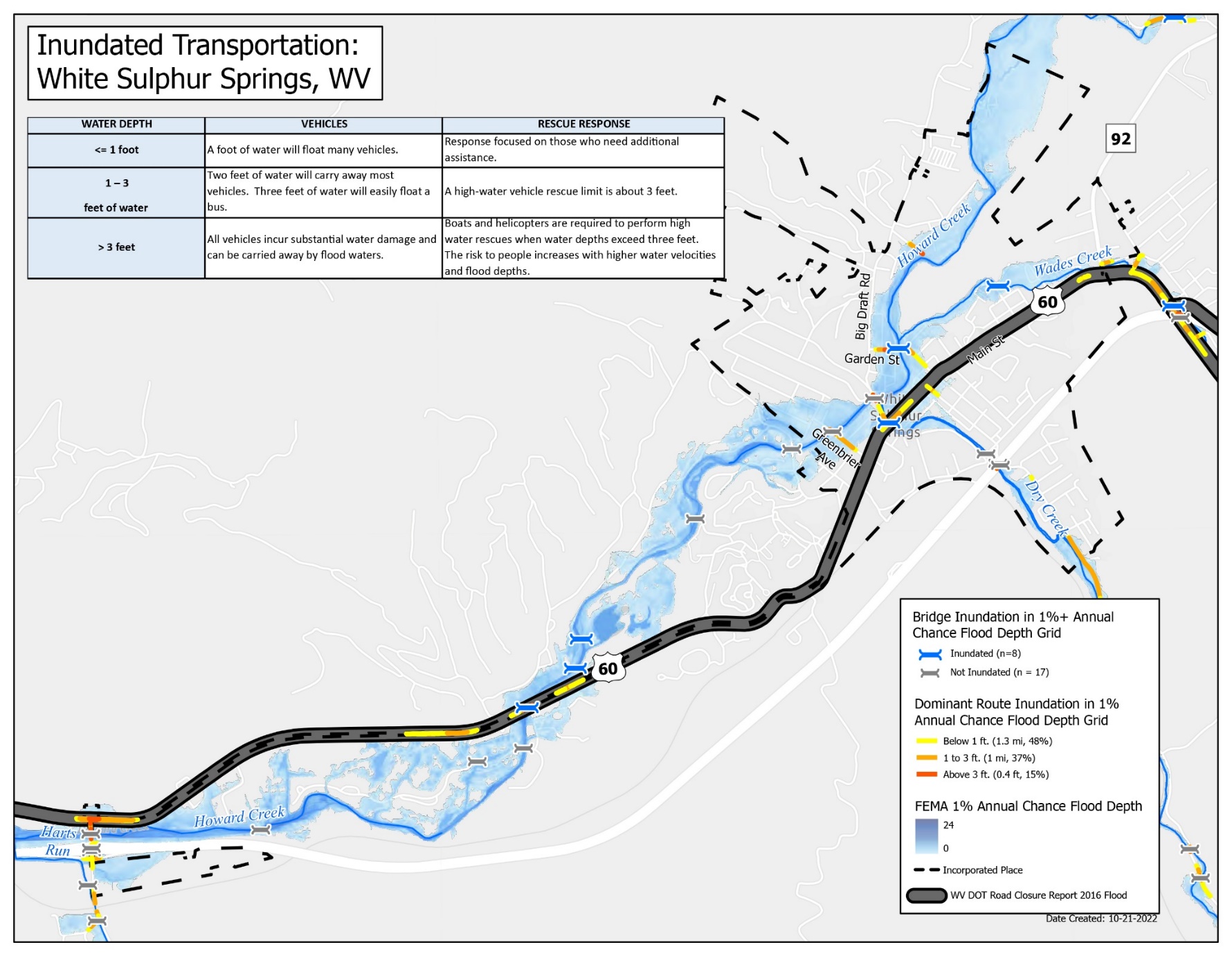 Inundated Transportation

Rainelle
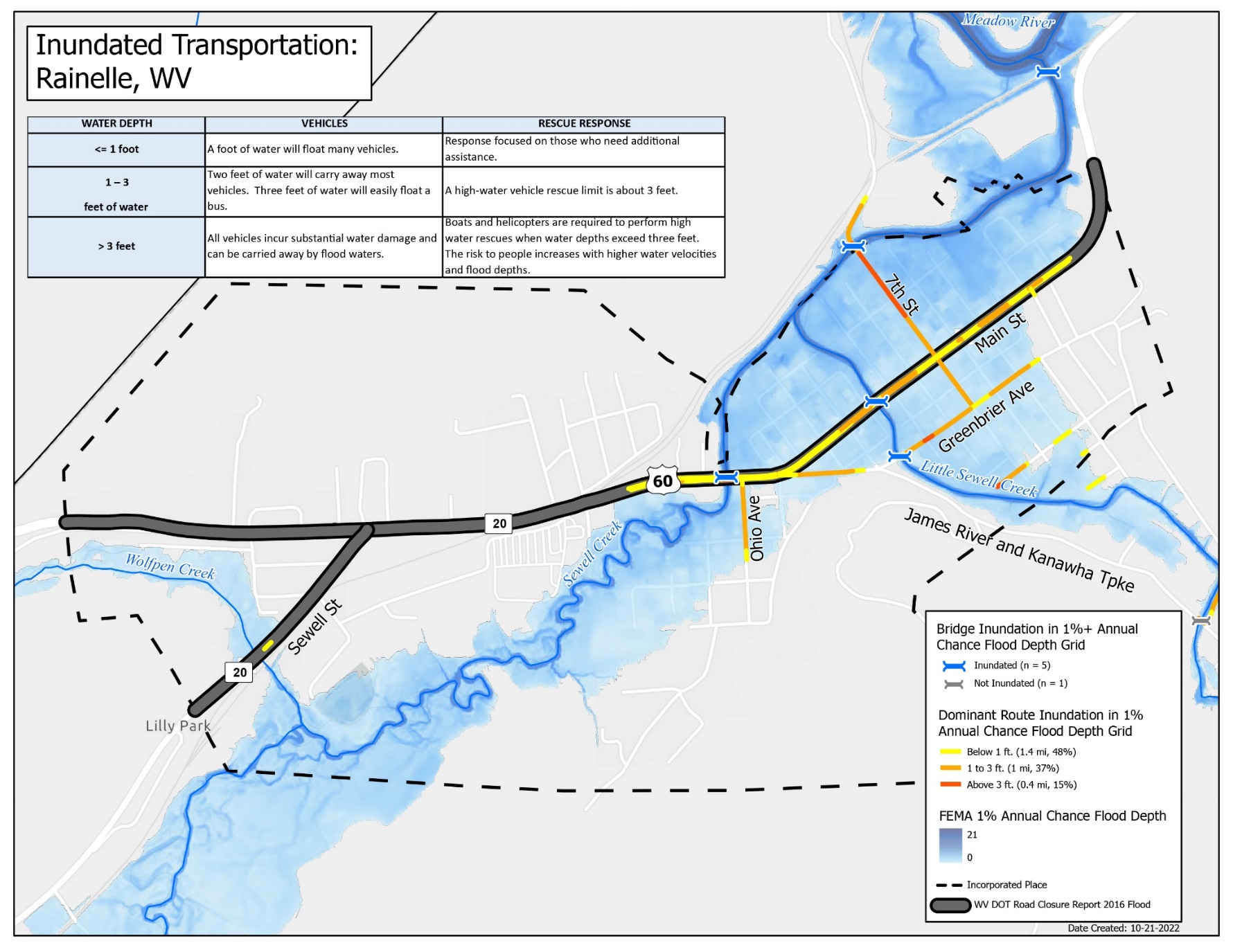 Human Exposure

White Sulphur Springs and Rainelle
The red texts show large difference, to the risk side, from the state ratios.
Criteria, Rationale, and Data Sources
* SFHA includes both the high-risk effective and advisory 1%-annual chance floodplains.
Criteria, Rationale, and Data Sources…
Criteria, Rationale, and Data Sources…
Criteria, Rationale, and Data Sources…